Unternehmensanwendungen
Übung
Callcenter Dashboard
Gruppeneinteilung
Szenario
Eure Aufgabe ist die Entwicklung einer Anwendung für Callcenter Mitarbeiter. Die Anwendung soll es ermöglichen Daten zu einem bestimmten Kunden des Unternehmens anzuzeigen. Weiterhin soll es möglich sein Umsätze und Ergebnis bzgl. des anrufenden Kunden darzustellen.
Aufgaben
Aufgabe: Entwerft ein Programm, welches es dem Callcenter Mitarbeiter ermöglicht eine Übersicht der Daten eines Kunden zu bekommen. Der Kundenstamm soll mit
Kundenummer oder
Name und PLZ
	identifizierbar sein.

Aufgabe: Zusätzlich zum Kundenstamm, sollen die letzten 10 Verkäufe (Buchungssätze für Konto 0000893015) an diesen Kunden angezeigt werden.

Aufgabe: Ist der Kunde identifiziert, soll es möglich sein den Umsatz und das Ergebnis dieses Kunden für das Jahr 2013 und 2014 anzuzeigen. 
Der Umsatz wird über eine Aufsummierung aller Beträge des Kontos (0000893015) berechnet.
Das Ergebnis berechnet sich aus dem Umsatz, abzüglich einer Aufsummierung der Beträge die auf das Konto (0000792000) gebucht wurden.
Das Datenschema (SAPQ92)
Host: side.eaalab.hpi.uni-potsdam.de
Port: 31815
Instanz: 18
Username: EXERCICE_GROUP
Password: Exercice2016hpi
<TABLE>
KNA1
<TABLE>
ACDOCA
<TABLE>
SKAT
<VIEW>
KNA1_HPI
<VIEW>
ACDOCA_HPI
<VIEW>
SKAT_HPI
Views
ACDOCA_HPI
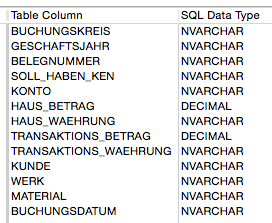 KNA1_HPI
SKAT_HPI
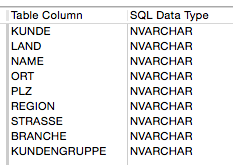 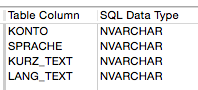